PRAKTIKUM MEKANIKA FLUIDA DAN HIDROLIKA
CVL108
UNIVERSITAS PEMBANGUNAN JAYA
Praktikum Mekanika Fluida 
Dan Hidrolika
PROGRAM STUDI TEKNIK SIPIL
Rizka Arbaningrum, ST., MT
rizka.arbaningrum@upj.ac.id
PRAKTIKUM MEKANIKA FLUIDA DAN HIDROLIKA (CVL108)
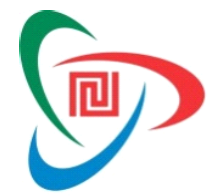 Diskripsi Mata Kuliah
Mata kuliah Praktikum Mekanika Fluida & Hidraulika berisi kegiatan di laboratorium bagi mahasiswa untuk melakukan percobaan/eksperimen Mekanika Fluida, dengan modul-modul praktikum meliputi : 
Venturimeter, Aliran dalam pipa, Kehilangan energi dalam pipa, Osborne-Reynolds, Aliran seragam, Aliran di atas ambang lebar, Aliran di atas ambang tajam.
Komposisi Penilaian
Ujian Tengah Semester (BU RIZKA)	:   50 %	(PRESENTASI LAPORAN AWAL, PERAKITAN DAN PENGUJIAN ALAT) 

Ujian Akhir Semester    (PAK JHON)	:   50 %	(PENGUMPULAN LAPORAN DAN VIDIO)
PRAKTIKUM MEKANIKA FLUIDA DAN HIDROLIKA (CVL108)
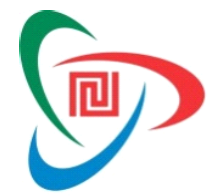 RESPONSI PRAKTIKUM
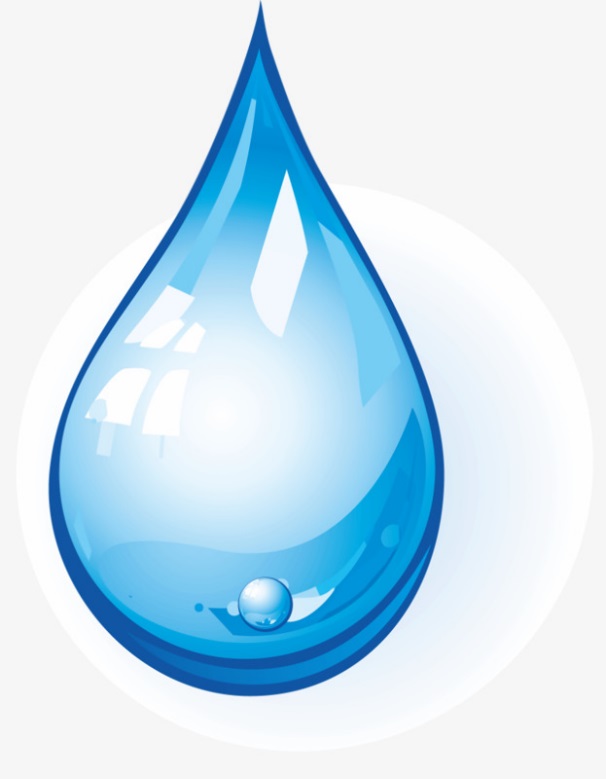 PRAKTIKUM MEKANIKA FLUIDA & HIDRAULIKA
PRAKTIKUM MEKANIKA FLUIDA DAN HIDROLIKA (CVL108)
RENCANA PRAKTIKUM
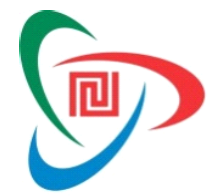 POKOK BAHASAN

Rencana Praktikum
Teori Dasar Percobaan
Tahapan Praktikum
Penyusunan Laporan
Lembar Kerja Pengamatan
MEMBUAT PERGAAN :
KELAS SIANG :
HIDROPONIK				
PIPA VENTURI TANPA MANOMETER		
LIFT HIDRAULIK
MINIATUR KINCIR AIR (FLUIDA DINAMIS)

KELAS SORE :
PLTA SEDERHANA
AIR MANCUR SEDERHANA
POMPA HIDROLIK 			
PIPA VENTURI DENGAN MANOMETER
PRAKTIKUM MEKANIKA FLUIDA & HIDRAULIKA
PRAKTIKUM MEKANIKA FLUIDA DAN HIDROLIKA (CVL108)
RENCANA PRAKTIKUM
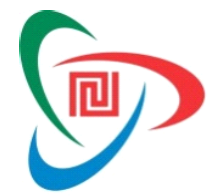 POKOK BAHASAN

Rencana Praktikum
Teori Dasar Percobaan
Tahapan Praktikum
Penyusunan Laporan
Lembar Kerja Pengamatan
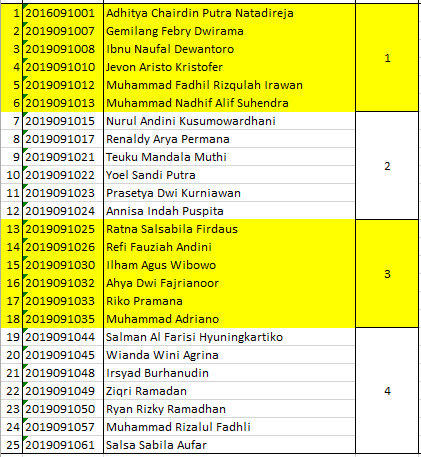 PLTA Sederhana
Air Mancur Sederhana
Pompa Hidraulik
Pipa Venturi dengan Manometer
PRAKTIKUM MEKANIKA FLUIDA & HIDRAULIKA
PRAKTIKUM MEKANIKA FLUIDA DAN HIDROLIKA (CVL108)
RENCANA PRAKTIKUM
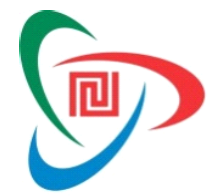 POKOK BAHASAN

Rencana Praktikum
Teori Dasar Percobaan
Tahapan Praktikum
Penyusunan Laporan
Lembar Kerja Pengamatan
PEMUTARAN VIDIO
PRAKTIKUM MEKANIKA FLUIDA & HIDRAULIKA
POKOK BAHASAN

Rencana Praktikum
Teori Dasar Percobaan
Tahapan Praktikum
Penyusunan Laporan
Lembar Kerja Pengamatan
PRAKTIKUM MEKANIKA FLUIDA & HIDRAULIKA
PRAKTIKUM MEKANIKA FLUIDA DAN HIDROLIKA (CVL108)
PENYUSUNAN LAPORAN
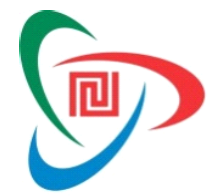 COVER
KATA PENGANTAR
LEMBAR PENGESAHAN
DAFTAR ISI

BAB I. Pompa Hidraulik
1.1.  Latar Belakang
1.2.  Tujuan
1.3.  Alat dan Bahan
1.4.  Landasan Teori
1.5.  Metode Pelaksanaan Praktikum
1.6.  Hasil Pengamatan
1.7.  Kesimpulan

BAB II. Pipa Venturi Dengan Manometer
    ......................................
BAB III. Hidroponik
......................................
BAB IV. Pipa Venturi Tanpa Manometer
......................................
BAB V. ....................
BAB VI. dst
LAMPIRAN
POKOK BAHASAN

Rencana Praktikum
Teori Dasar Percobaan
Tahapan Praktikum
Penyusunan Laporan
Lembar Kerja Pengamatan
PRAKTIKUM MEKANIKA FLUIDA & HIDRAULIKA
PRAKTIKUM MEKANIKA FLUIDA DAN HIDROLIKA (CVL108)
SYARAT VIDIO
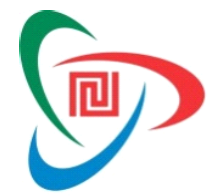 POKOK BAHASAN

Rencana Praktikum
Teori Dasar Percobaan
Tahapan Praktikum
Penyusunan Laporan
Lembar Kerja Pengamatan
Menjelaskan :
	Tujuan
	Alat dan Bahan
	Cara Pembuatan
	Cara Kerja
	Hasil
	Kesimpulan
Durasi ± 2-3 menit
Terdapat Lambang UPJ dan Teknik Sipil
TERIMAKASIH